Group exercise: case study
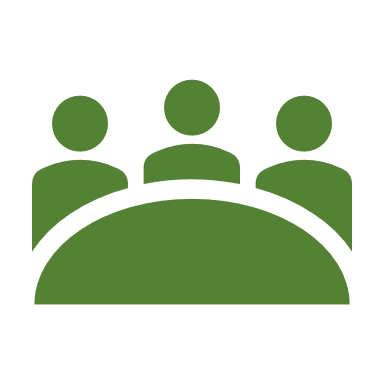 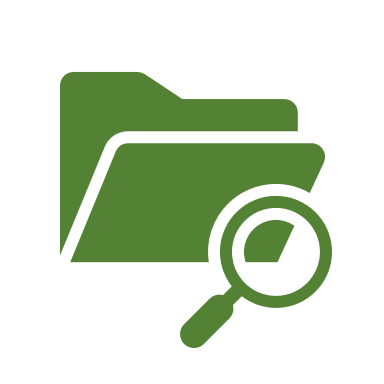 Please review the case study you have been given

We will then work through the following questions as a whole group 
What commercial practices can be spotted in the example 
What were the barriers faced?
How were they tackled (commercial practices and barriers)
What more could have been tried?
Who did what / what roles?
What skills were required? 

You might also want to refer to the handouts on your tables on commercial practices and public health actions
This document is part of CDoH Essentials (2024) Brook et al
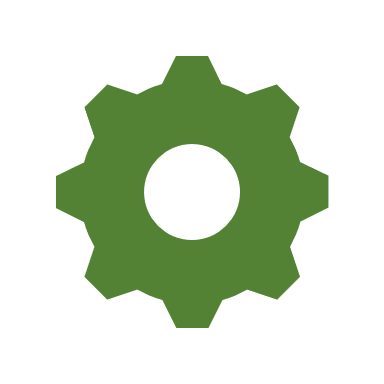 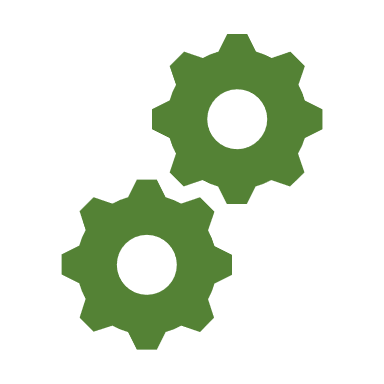 [Speaker Notes: Participants asked to work in groups or as a whole room to deconstruct a case study of successful action to tackle CDoH
What commercial practices can be spotted in the example 
What were the barriers faced
How were they tackled (commercial practices and barriers)
What more could have been tried?
Who did what / what roles?
What skills were required  

Encourage participants to refer to 
The commercial practices framework
the framework for action for prompts 
for ideas of types of practices and actions]